Figure 4. Fmn1–FlnB loss of function (Fmn1−/− + FlnB−/−) impairs chondrocyte proliferation in ...
Hum Mol Genet, Volume 23, Issue 17, 1 September 2014, Pages 4663–4673, https://doi.org/10.1093/hmg/ddu186
The content of this slide may be subject to copyright: please see the slide notes for details.
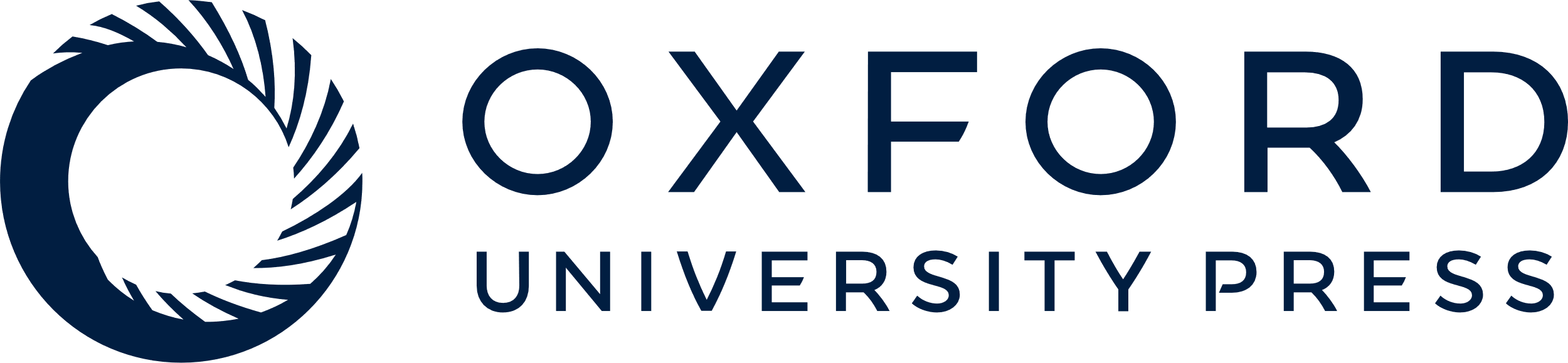 [Speaker Notes: Figure 4. Fmn1–FlnB loss of function (Fmn1−/− + FlnB−/−) impairs chondrocyte proliferation in mice. (A) Fluorescent photomicrographs of Sox9 immunostaining (Dylight594, rhodamine) in E16.5 radius show that the number of Sox9+ chondrocytes in the proliferation and prehypertrophic zones is reduced in both Fmn1−/− and FlnB−/− mice. An even greater reduction in positively labeled cells is seen in the Fmn1−/− + FlnB−/− mice. Quantification is graphically summarized below. (B) Fluorescent photomicrographs of phospho-histone H3 immunostaining (PH3, Dylight488, fluoroscein) in E16.5 radius shows that the number of PH3+ chondrocytes is similarly reduced in both the Fmn1−/− and FlnB−/− mice. An even greater reduction in positively labeled cells is seen in the Fmn1−/− + FlnB−/− mice. Quantification is graphically summarized below. Scale bars = 200 μm. *P < 0.05, **P < 0.01, ***P  = 3 samples per group.


Unless provided in the caption above, the following copyright applies to the content of this slide: © The Author 2014. Published by Oxford University Press. All rights reserved. For Permissions, please email: journals.permissions@oup.com]